Chapter 13 – Weather Analysis and Forecasting
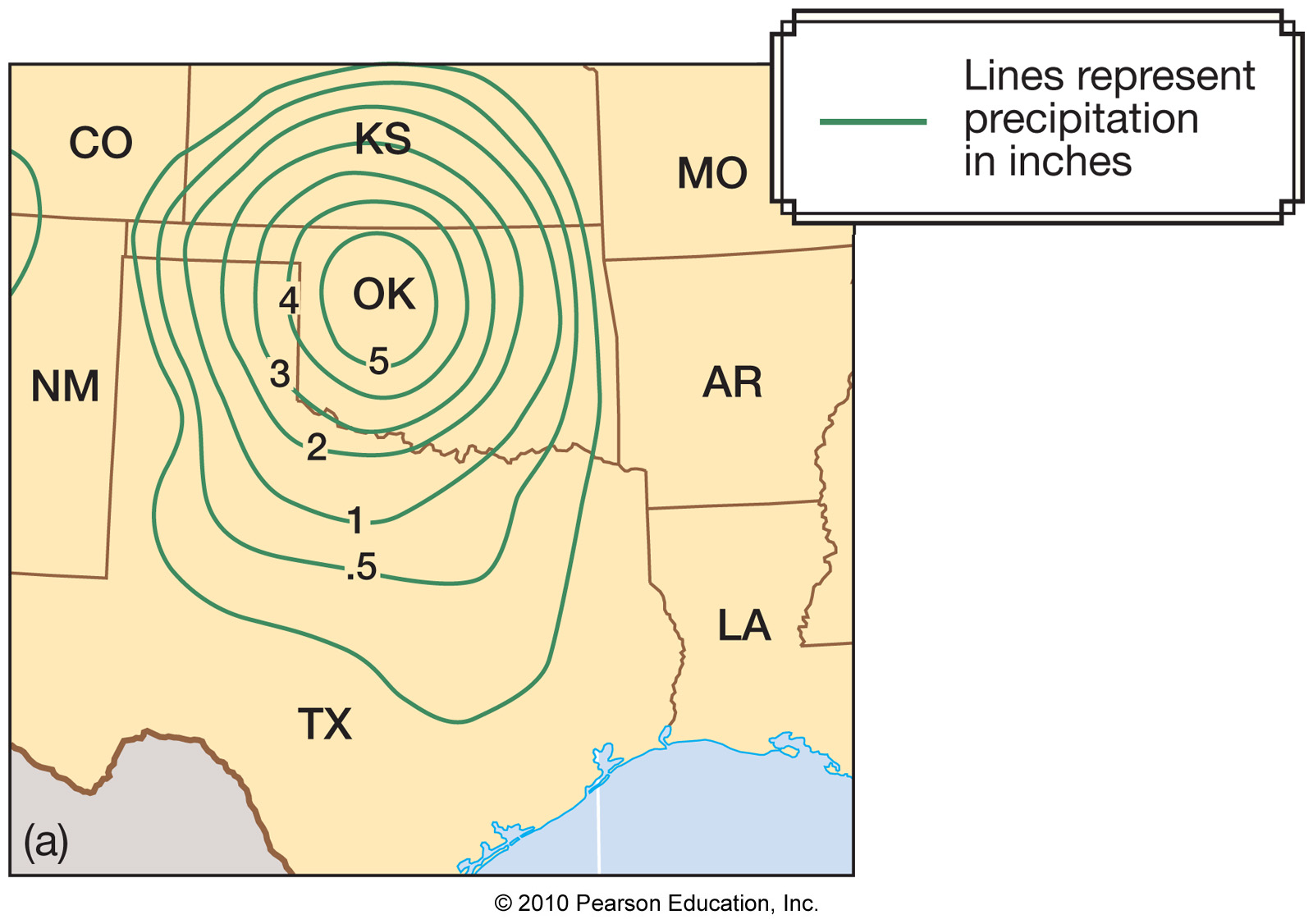 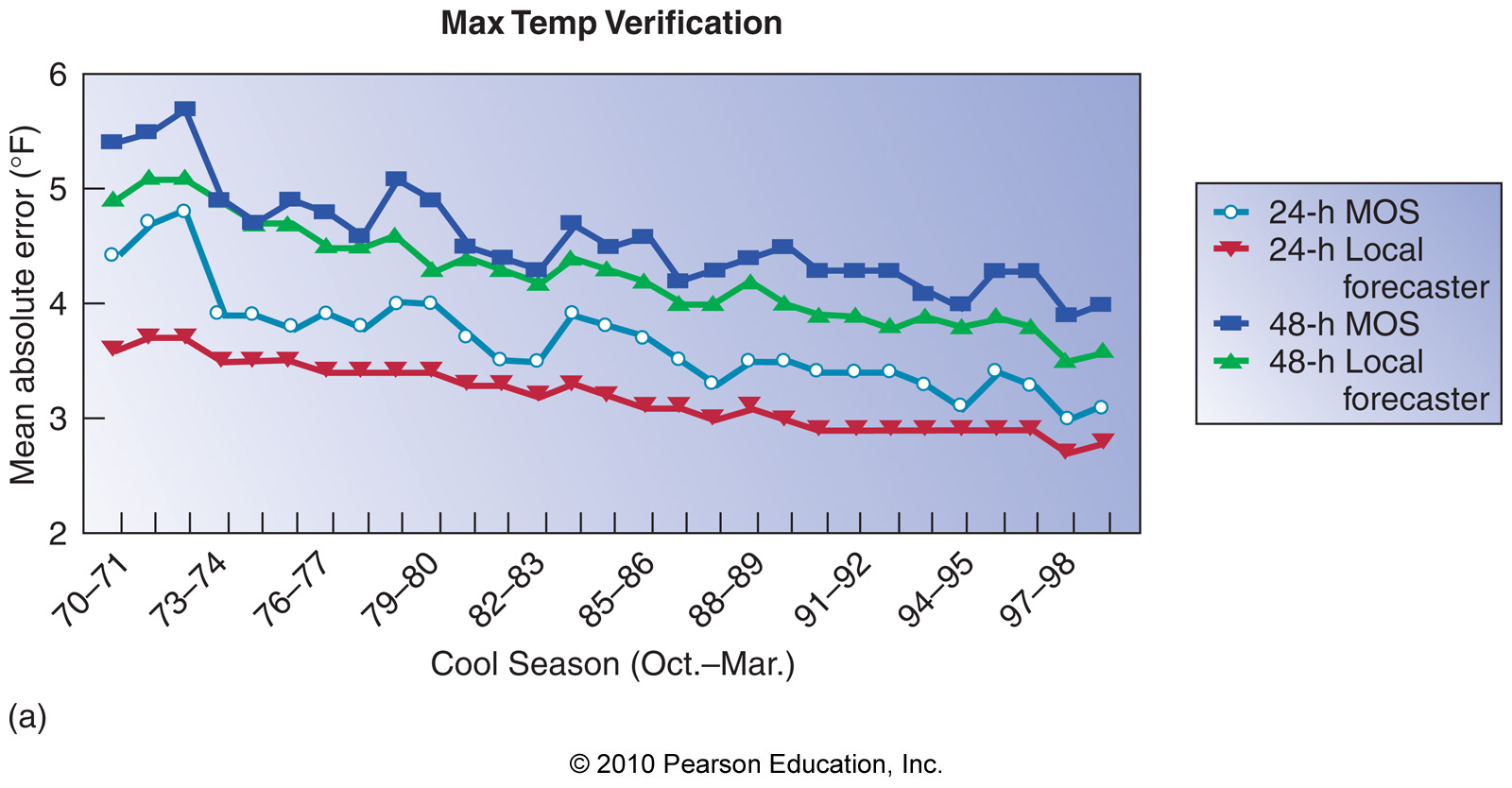 The National Weather Service
The National Weather Service (NWS) is responsible for forecasts several times daily
Different weather forecast offices (WFOs) are responsible for their specific region
WFOs are also responsible for warnings in their specific region
NWS forecasters rely heavily on the Advanced Weather Information Processing System (AWIPS) to understand current conditions and make forecasts 
See: nws.noaa.gov
The National Weather Service
The National Weather Service
The National Weather Service
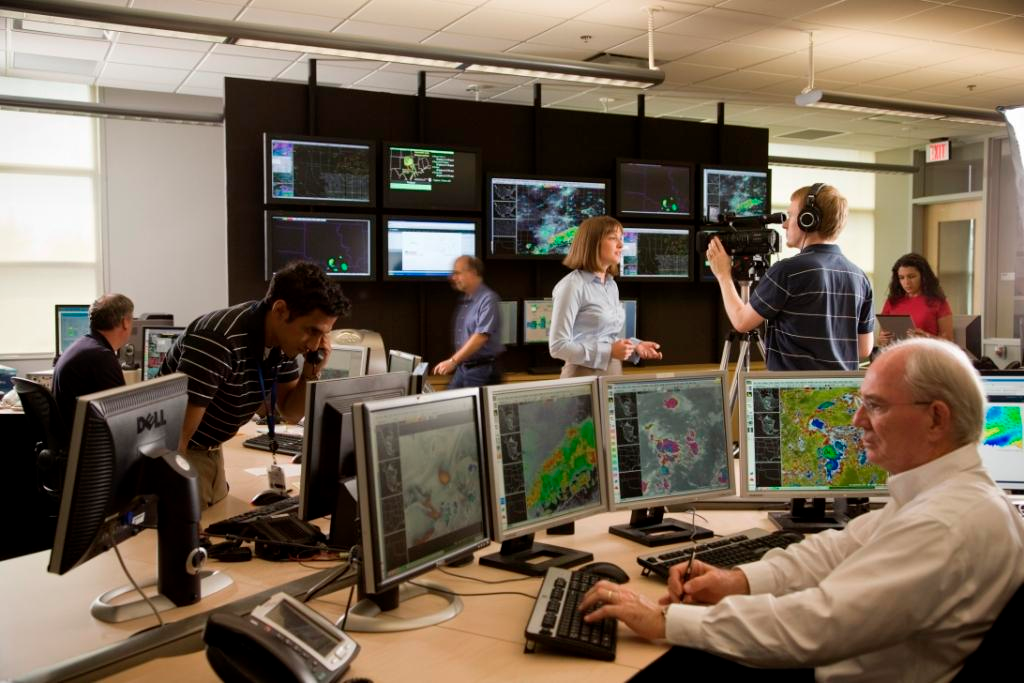 The National Weather Service WFOs
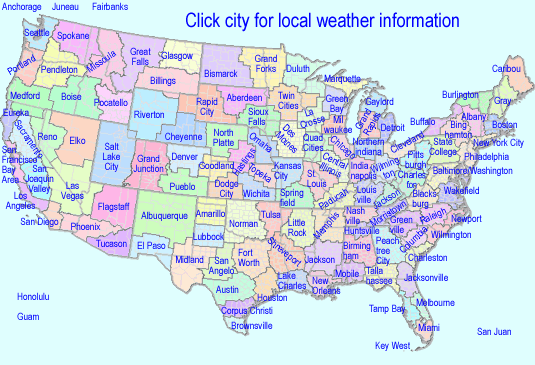 The National Weather Service
A variety of products are created at NWS WFOs
Short-term forecasts
7-day zone forecasts
Aviation forecasts
Marine forecasts
Hydrological forecasts (river heights)
Forecast discussions
Current Lubbock forecast discussion and 7-day zone forecast…
The easy way to forecast…
Persistence – the weather tomorrow will be like the weather today
Climatology – the weather tomorrow will be like the climate average for tomorrow
Trend – whatever is upstream in the wind field will impact our location in the same way an upstream location was impacted: nowcasting
Analog – the weather is change in the same way the weather in a historic, similar case changed
Trend Forecasting
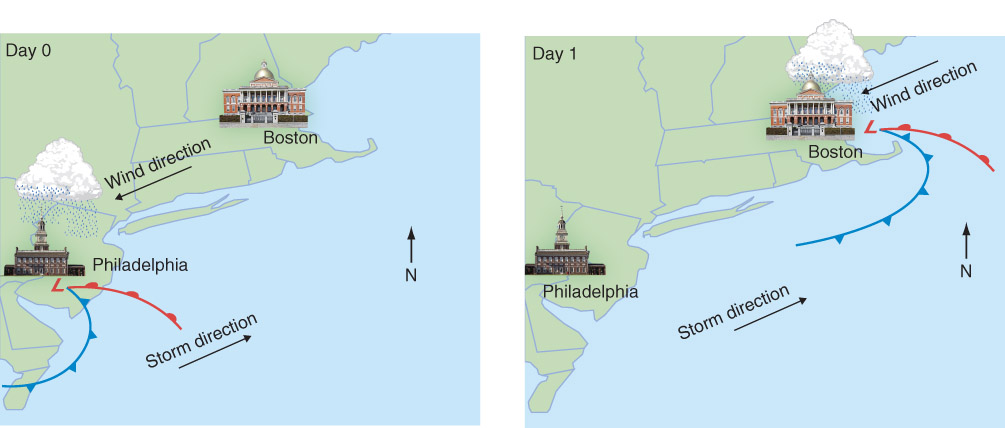 The “let’s just move this downwind” method.
Fig 13-3, p 404
Analog
The “What does an fill-in-the-blank system normally do if the jet stream looks like this?” method
Can be a great starting point, but the atmosphere is chaotic = small changes in conditions result in large changes in the forecast
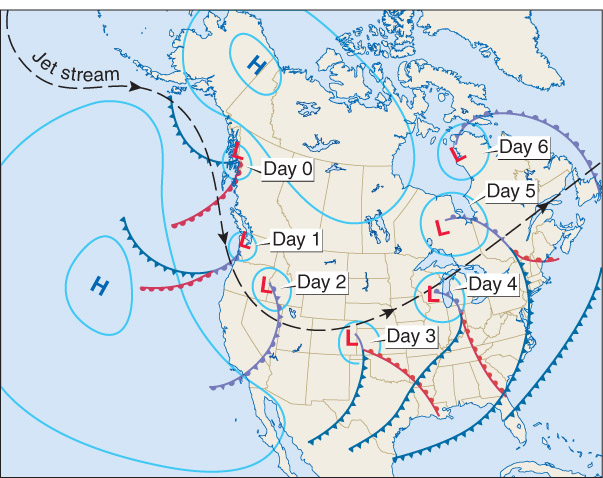 Fig 13-4, p 404
The Forecasting Process
Forecasts from now out to a few hours is called nowcasting
Strongly based on observations (radar, satellite images, surface observations)

Forecasts beyond about 6 hours is based mostly on numerical weather prediction (NWP) models
Numerical Weather Prediction
Numerical weather models operate in 3 main phases:
		1) Analysis
		2) Prediction
		3) Post-processing
Numerical Weather Prediction – The Analysis Phase
A gridded, 3-dimensional analysis is produced with
		1)  A previous forecast
		2)  Observations

The process by which the above are combined is called data assimilation
Data Assimilation
Gridded atmospheric analyses are produced by combining the following:

A previous forecast – from model
Forecast uncertainty – what are the mathematical / computational errors of the model?
Observations – satellite, direct surface / upper air observations (surface stations, aircraft, radiosondes, buoy, etc), radar
Observation uncertainty – what are the errors of the instruments?
Data Assimilation
Temperature at a single point (Lubbock):
Previous forecast 
from model
Observation
T = 86oF
Terror = 10oF
T = 80oF
Terror = 1oF
Data Assimilation
Temperature at a single point (Lubbock):
Previous forecast 
from model
Observation
T = 86oF
Terror = 10oF
T = 80oF
Terror = 1oF
Analysis
T = 81oF
Data Assimilation
Temperature at a single point (Lubbock):
Previous forecast 
from model
Observation
T = 86oF
Terror = 1oF
T = 80oF
Terror = 10oF
Analysis
T = 85oF
Data Assimilation
Temperature at a single point (Lubbock):
Previous forecast 
from model
Observation
T = 86oF
Terror = 5oF
T = 80oF
Terror = 5oF
Analysis
T = 83oF
Data Assimilation
The resulting analysis is the most likely state of the atmosphere based on the given information
Remember: Observations have lots of gaps spatially/temporally, so we need to use the model state in order to better approximate the entire atmosphere.
Data Assimilation
There are a variety of different modern methods of data assimilation
		1)  Three-dimensional variational data 
              assimilation (3DVAR)
		2)  Four-dimensional variational data 
              assimilation (4DVAR)
		3)  The ensemble Kalman filter (EnKF)
Numerical Weather Prediction – The Prediction Phase
The prediction phase of NWP involves calculating the future state of the atmosphere at each grid point (starting point = the analysis) under the following governing equations:
		1) Conservation of momentum
		2) Conservation of mass
		3) Conservation of energy

Example:                 =
d(wind)
Sum of forces impacting the wind
dt
Grid Points
Varies per model (not all models use grids either)
Less spacing = higher resolution = more computation time
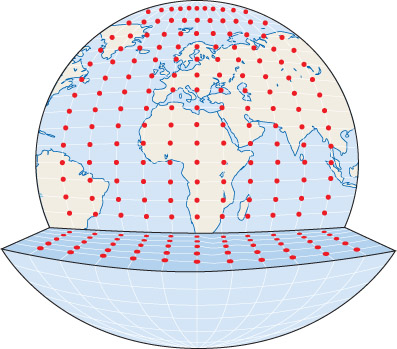 Fig 13-9, p 414
Numerical Weather Prediction – The Prediction Phase
NWP takes massive amounts of computing power!!!

	1980s: U.S. nested grid model – 80-km  
               resolution over continental U.S. 
               (48-hr forecast runtime = hours)

	Today: Weather Research and Forecasting 
               model – 12-km resolution over U.S. 
               (48-hr forecast runtime = 10 minutes)
Numerical Weather Prediction – The Prediction Phase
NWP can be classified in 2 ways:

		1)  Deterministic – a single forecast is 
              produced and relied upon

		2)  Probabilistic – many forecasts are 
              produced and forecast probabilities can 
              be generated (ensemble forecasting)
Deterministic vs. Probabilistic Forecasting
Time = 00-hr
Deterministic vs. Probabilistic Forecasting
Time = 00-hr
Time = 72-hr
Probabilistic Forecasting
10-day forecasts
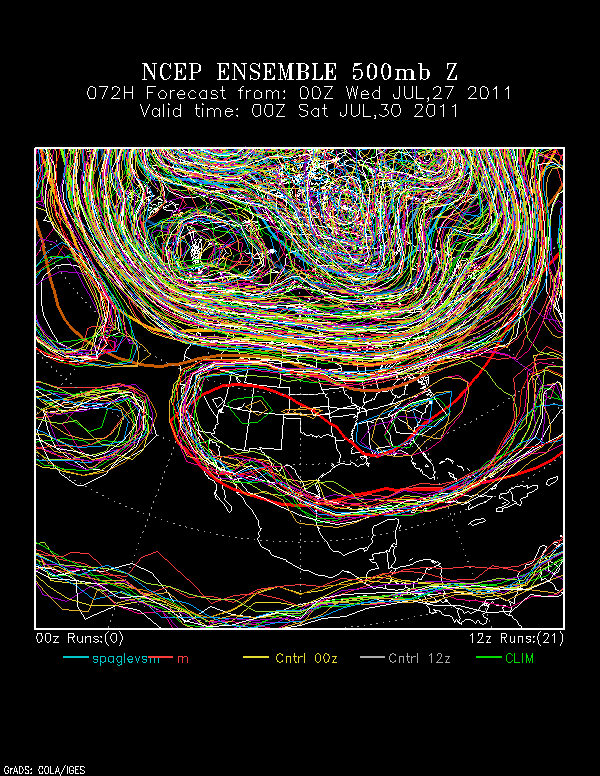 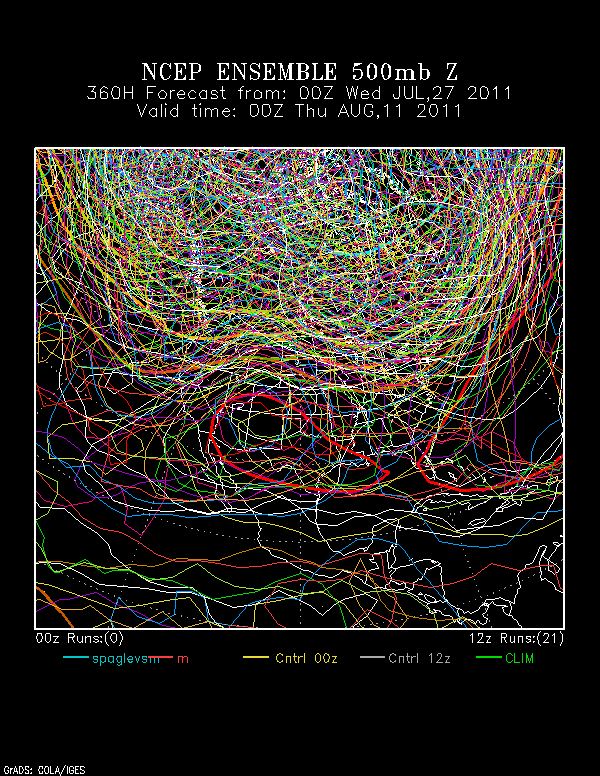 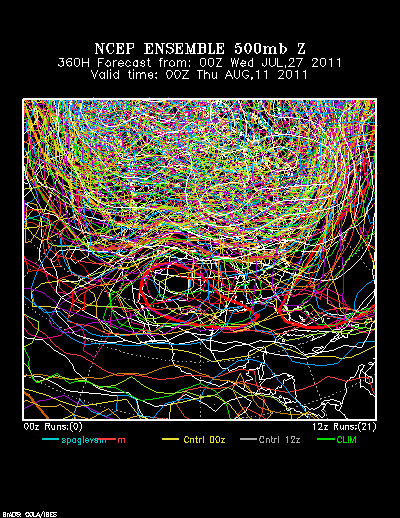 Probabilistic Forecasting
Main challenge = Expressing uncertainty to the public in a way it will be useful

	- Do people want to hear what the high 
     temperature will be, or do they want to 
     know the possible range of high 
     temperatures? What does it mean to have a 50% chance of rain, anyway?
The Prediction Phase – How Can Forecasts Go Bad?
There are 2 main sources of error in NWP forecasts:
		1) Initial condition error – errors in the 
            analysis of a NWP model
		2) Physics errors – physics that are 
            wrong in the NWP model (mostly  
            associated with surface processes) Some of our equations do not have solutions!
Initial Condition Error
Initial condition errors are always present in NWP analyses

Because of chaos, errors in the analysis will eventually grow to be large (forget about 45-day forecasts!)

Whether or not initial condition error matters to short-range (0-72hr) forecasts is another question…
Initial Condition Error
L
Sensitivity of 24-hr cyclone position to SLP
Physics Errors
The physics in NWP models aren’t perfect

		- Surface radiation processes
		- Frictional turbulence of surface winds
		- Convection
		- Cloud processes
Physics Errors
Physics errors often lead to model biases – consistent errors in certain model variables (e.g. surface temperature)

		- Documented biases of nested grid 
          model…
Recap
Persistence forecast – uses repeat of today’s weather
Climatology forecast – uses average weather for a given day of the year
Trend forecast – uses direct advection of upstream weather
Analog forecast – uses historic, similar case
Nowcasting – forecasting immediate weather changes (few hours), observation based
Numerical Weather Prediction – computer models, solutions of governing equations
NWP
Analysis
Combination of previous forecast and observations (data assimilation)
Tries to find the most likely state of the atmosphere
Prediction
Solutions to equations at grid points
High use of computing power
Deterministic: single forecast
Probabilistic: many deterministic forecasts ran, ensemble (mean and probabilities) used, expresses the uncertainty of the analysis and the solution
Errors: initial conditions and physics of the model
Numerical Weather Prediction – The Post-processing Phase
The post-processing phase of NWP involves creating graphics of the forecast:

		1)  500-mb height
		2)  SLP
		3)  Surface wind
		4)  3-hr precipitation
		5)  1000-500mb thickness
NWP Post-processing
NWP Post-processing
NWP Post-processing
The final forecast product includes the human factor – judgments based on both a forecaster’s experience and NWP
NWP Post-processing
NWP Post-processing
Model Output Statistics (MOS) – a post-processing technique that correlates relationships between a model forecast and reality over many, many forecasts

MOS produces a forecast incorporating these statistical relationships - really good for common situations and models which haven’t changed in years, really bad for unusual events
Forecast Verification
Forecast verification is the process of measuring the skill of a forecast (model, human forecaster, MOS…)
Forecast Verification
Forecast verification is the process of measuring the skill of a forecast (model, human forecaster, MOS…)
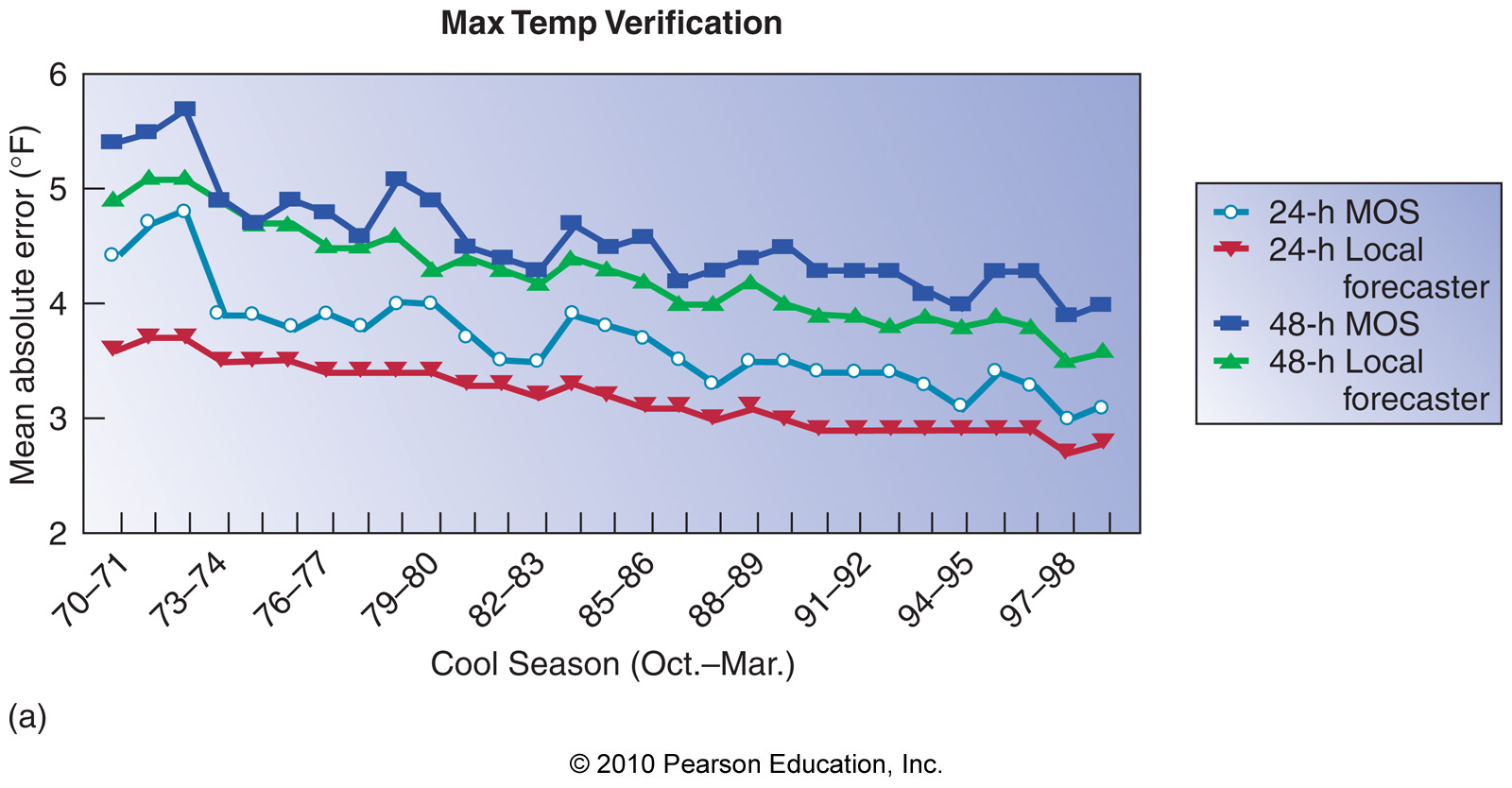 Long-range Forecasts
The Climate Prediction Center (CPC) is responsible for forecasts valid more than 1 week into the future (numerical models and statistics)

Seasonal forecasts are also made by the CPC that indicate above or below probabilities of warm/cold or wet/dry seasons
CPC predictions for 2016…
Weather Analysis
Forecaster awareness is a major aspect of forecasting, and focuses on knowing the current atmospheric conditions using:
		1)  Observations (radar, satellite, 
              radiosondes, surface station obs)
		2)  Weather maps
			- Surface
			- Aloft (850, 700, 500, 300mb)
Why?
Better idea of what is actually happening in the atmosphere 
What is the model overlooking? Is there anything too small for the model to reproduce?
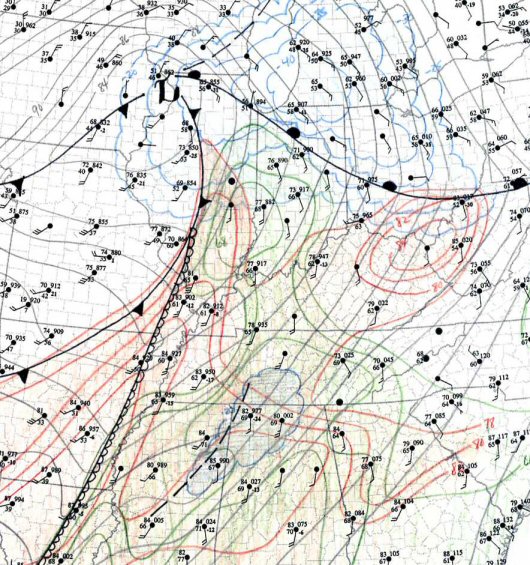 http://www.spc.noaa.gov/faq/tornado/sfcanls.htm
Observations
4 main observation types help forecasters familiarize themselves with current weather conditions:
		1) Satellite images	
		2) Radar images
		3) Thermodynamic diagrams from 
             radiosondes
		4) Surface station plots
Satellite Images
Visible Satellite Imagery
Satellite Images
Infrared Satellite Imagery
Satellite Images
Water Vapor Satellite Imagery
Radar Imagery (reflectivity)
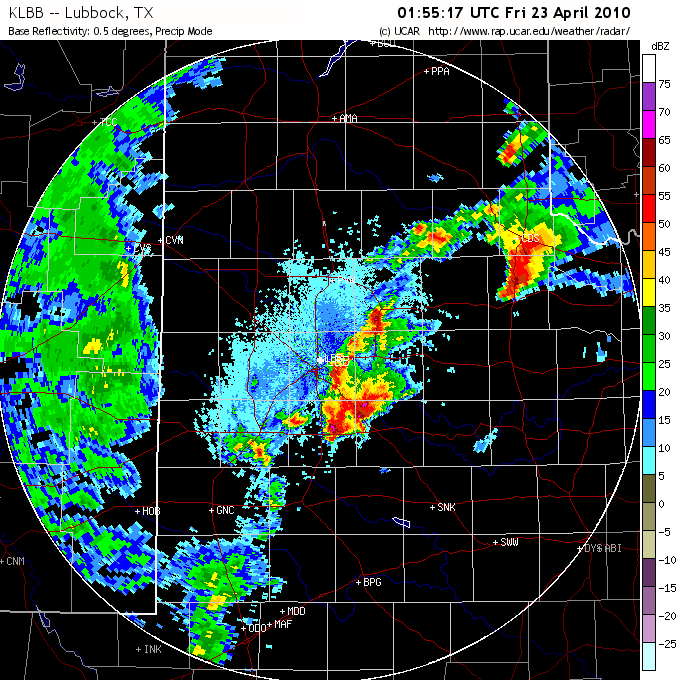 Radar Imagery (wind velocity)
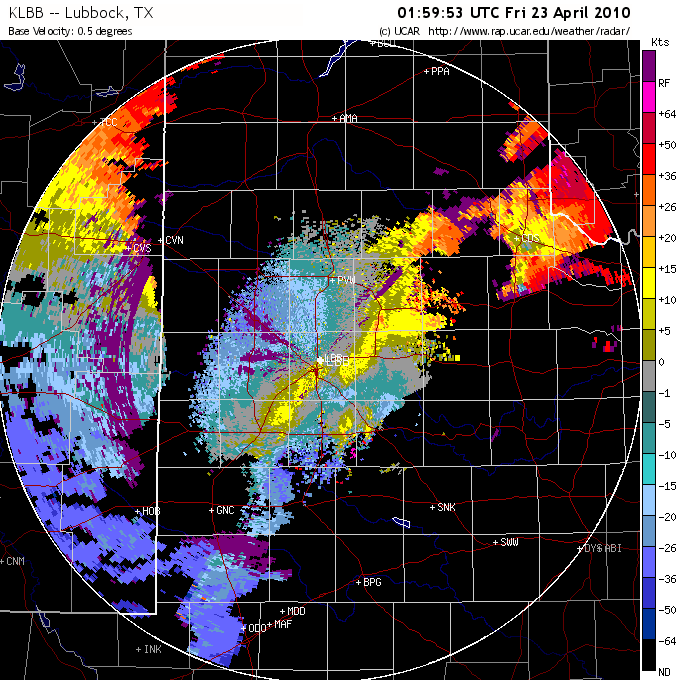 Thermodynamic Diagrams
Surface Station Plots
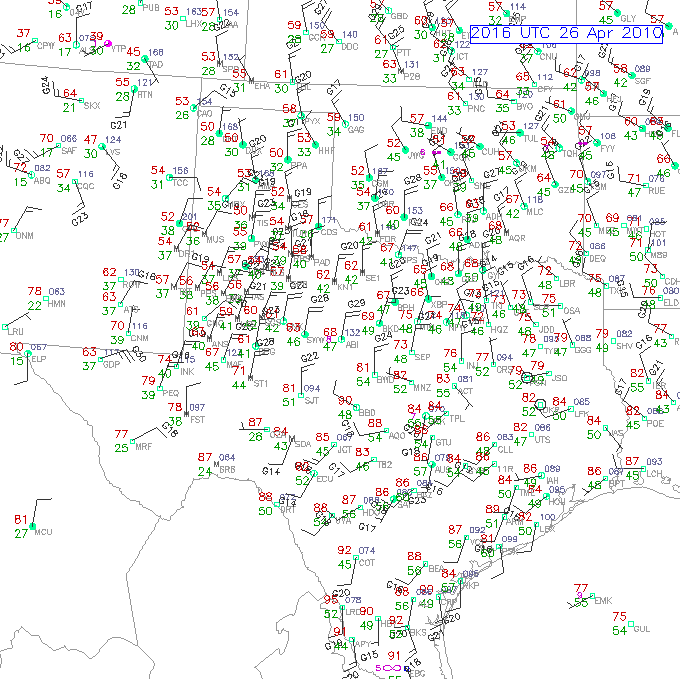 Weather Maps
Surface maps – reveals locations of important things such as:
		1) Fronts	
		2) Cyclones (low-pressure centers)
		3) Anticyclones (high-pressure centers)
		4) Pressure gradients
Surface Weather Map
Weather Maps
850-mb maps – reveals locations of important things such as:
		1) Fronts	
		2) Warm and cold advection
		3) High temperature forecast guidance
		4) Winds just above the surface
		5) Guidance on precipitation type
850-mb Weather Map
850-mb Weather Map
850-mb warm and cold air advection
Weather Maps
700-mb, 500-mb, and 300-mb maps – reveal locations of important things such as:
		1) Jet stream position
		2) Location of jet stream troughs and 
             ridges
		3) Location of jet streaks
		4) Location of warm/cold air aloft
500-mb Map
Other useful forecasting references
Storm Prediction Center: spc.noaa.gov
National Hurricane Center: nhc.noaa.gov
Local TTU WRF model: http://www.atmo.ttu.edu/bancell/real_time_WRF/ttuwrfhome.php
Nice compilation of national models: http://weather.cod.edu/forecast/
Nice compilation of observations: http://weather.rap.ucar.edu/
Learn more about how specific events are forecast: https://www.meted.ucar.edu/
Learn more about what’s going into a specific area’s forecasts in NWS’s forecast discussions
More links
Recap
Persistence forecast – uses repeat of today’s weather
Climatology forecast – uses average weather for a given day of the year
Trend forecast – uses direct advection of upstream weather
Analog forecast – uses historic, similar case
Nowcasting – forecasting immediate weather changes (few hours), observation based
Numerical Weather Prediction – computer models, solutions of governing equations
NWP
Analysis
Combination of previous forecast and observations (data assimilation)
Tries to find the most likely state of the atmosphere
Prediction
Solutions to equations at grid points
High use of computing power
Deterministic: single forecast
Probabilistic: many deterministic forecasts ran, ensemble (mean and probabilities) used, expresses the uncertainty of the analysis and the solution
Errors: initial conditions and physics of the model
NWP
Post-processing
Graphics
Statistical bias of model (MOS – model output statistics)
Eventually human interpretation
Comparing to observations – know what data / interpretations of the atmosphere we can use